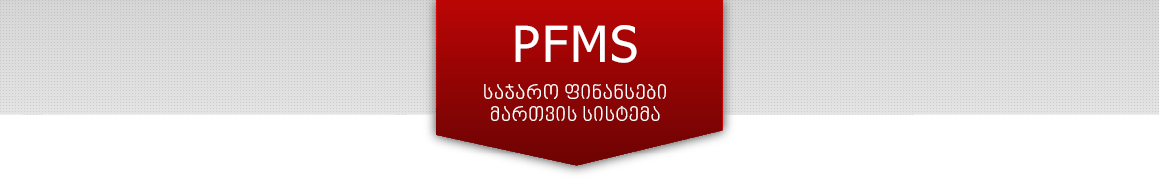 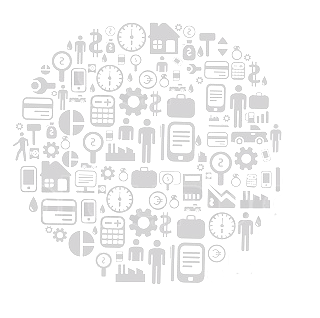 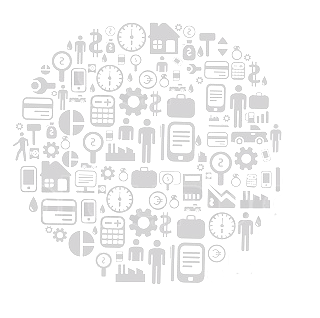 System Architecture
LEPL Financial-Analytical Service, Ministry of Finance
October, 2015
Dimitri Rakviashvili, Head of Software Department
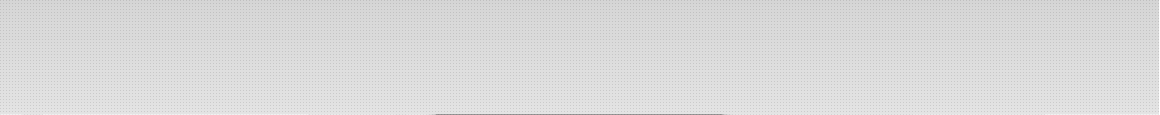 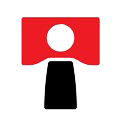 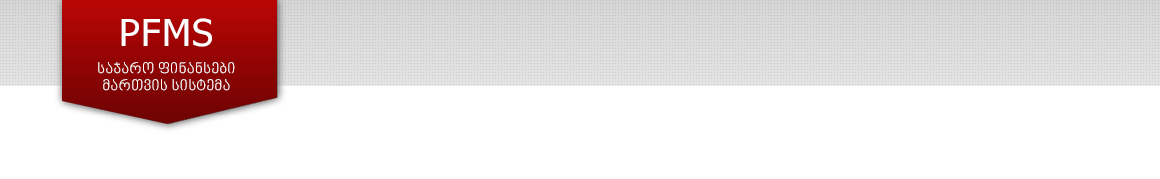 Personal Introduction and Agenda
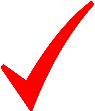 Personal Introduction
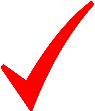 System Architecture – Global Topics: Technology, Patterns, Layers, Toolset
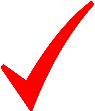 System Architecture – Look inside: Core Components and Supporting Services
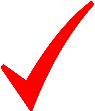 Discussion (Questions And Answers)
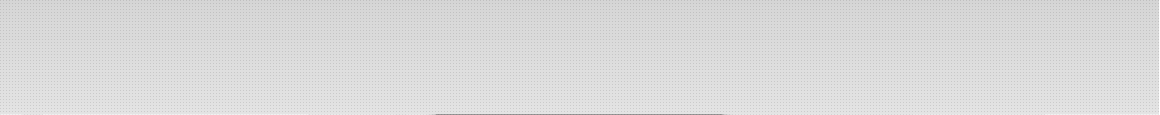 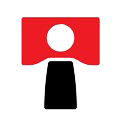 2
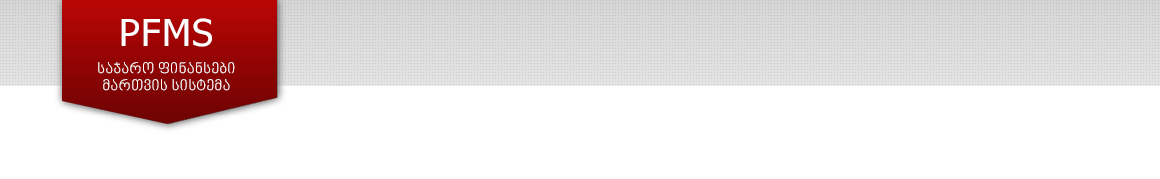 Bigger Picture, Core and Supporting Components
PFMS
External Systems

RTGS, Currencies (National Bank), Procurement, Civil Registry..
eBudget
eTreasury
eDMS
eHRMS
Supporting Systems
ePassport, Procurement Database Cache, Currency Rates Cache, Civil Registry Cache…
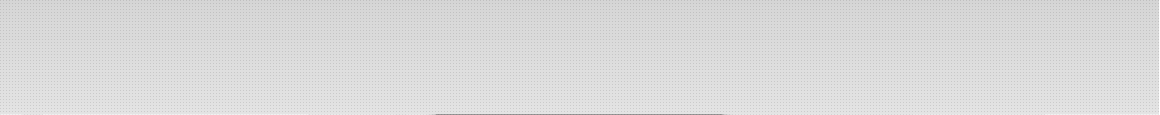 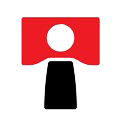 3
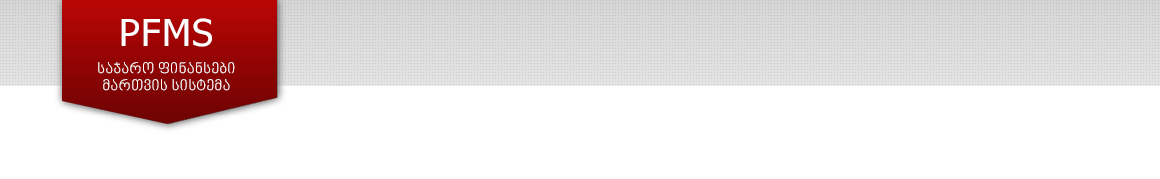 Distributed Architecture
Distributed Architecture was used during designing core system components

Each core system is able to work independently for a period of time, performing regular day to day operational activities

Each core system is dependent on another core system in specific business processes

Each core system has isolated database, that contains synchronized snapshot of partner’s data, required to perform operational activities. 

All systems are created using common software standards. 

All systems are developed/managed separately, using common management framework and development environment.

Integration topics are controlled by “integration group”

All systems are hosted independently
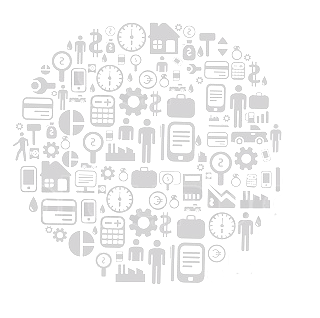 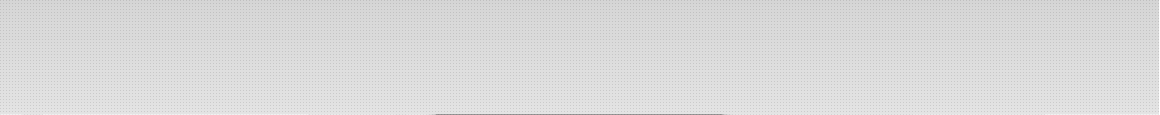 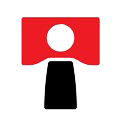 4
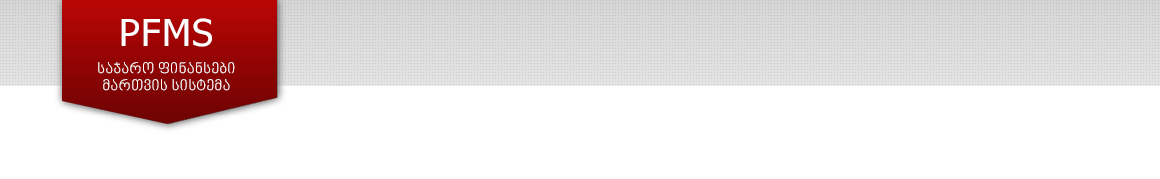 Distributed Architecture (Benefits)
Benefits from using distributed architecture

Increased scalability

Increased stability

Less count of “Single Point of Failures”

Reduced disaster probability

More agility in development / release / change

Separate timeline for projects

Simplification of management
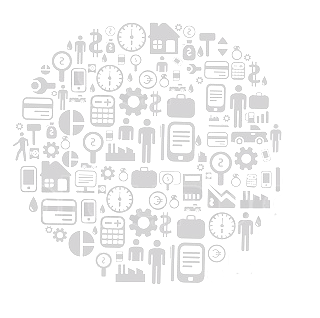 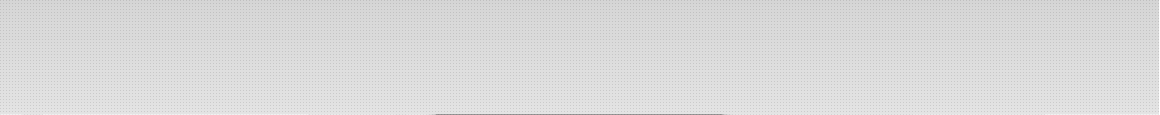 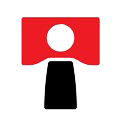 5
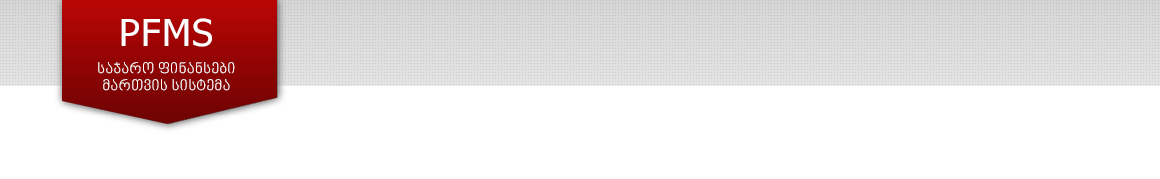 System Architecture: Tiring
Tier 1: Database Server Tier
Reporting Server
Separate report rendering engine
Database Server or Cluster
Relational database engine, application’s persistent storage
Multidimensional Data Server
Separate engine for optional aggregation of relational data.
Tier 2: Application Server Tier
Web Application Server (Farm)
Publishes application logic using open protocols. Provides endpoints for client applications and processes client requests in real-time (no UI renders)
Internal Application Server (Farm)
Contains application logic, that is used in processes, separated from client. Performs internal operations, data processing, communications, regular and scheduled tasks…
Tier 3: Client Tier
Client Applications
Renders visual interface and provides user functionality. Is organized in “thin client” manner, does not contain business logic separate component. U
Internal Integration Systems
Performs system integration activities
External Systems
Consumes system functionality, published to external clients
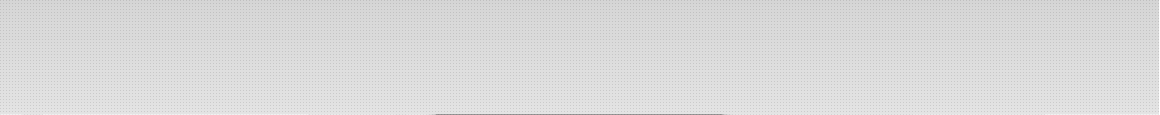 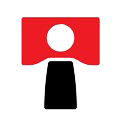 6
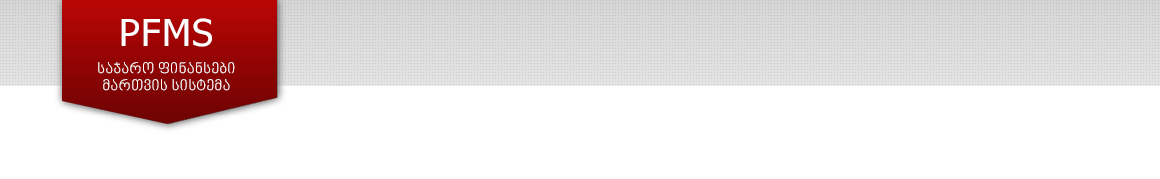 System Architecture: Networking
Internal Network
DMZ (Demilitarized zone)
Reporting Server
Database Servers
Web Application Servers External Operations, Untrusted Integration
Firewall
Web / Internal Application Servers
Internal Operations, Integration
Firewall
Virtual Private Network
External System
Trusted Integration
Public Network (Internet)
Firewall
External System
Untrusted Integration
Client Application
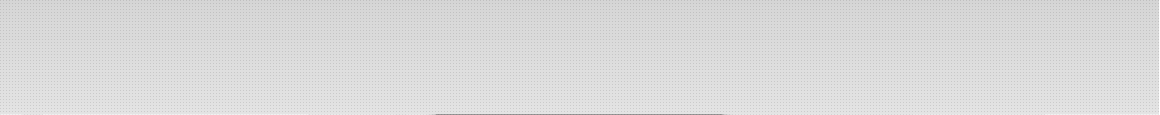 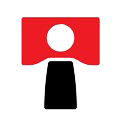 7
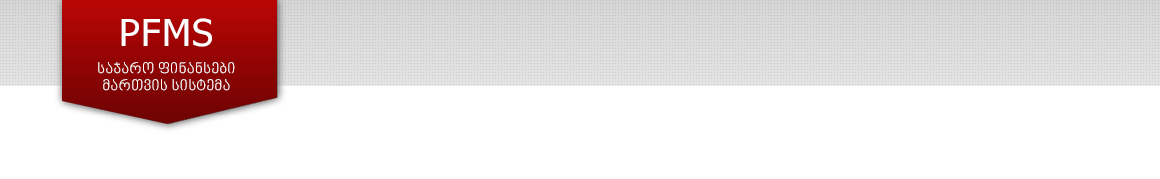 System Architecture: Common Principles
Reliable Enterprise Patterns

Layered Design (Architecture)

Service Oriented Architecture

Enterprise-level platform/libraries/frameworks/helpers

Vendor Supported platform

Commercially obtained frameworks and libraries
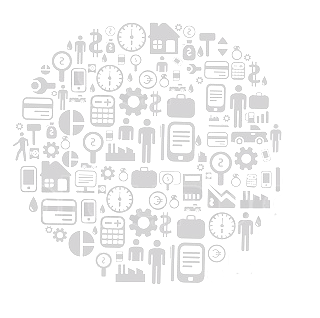 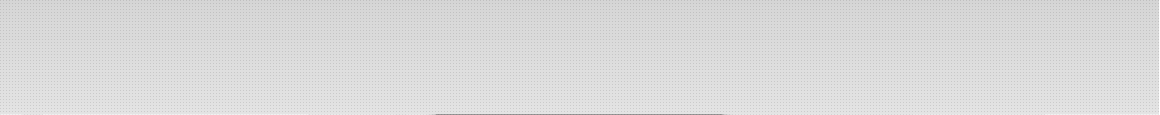 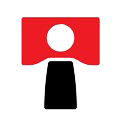 8
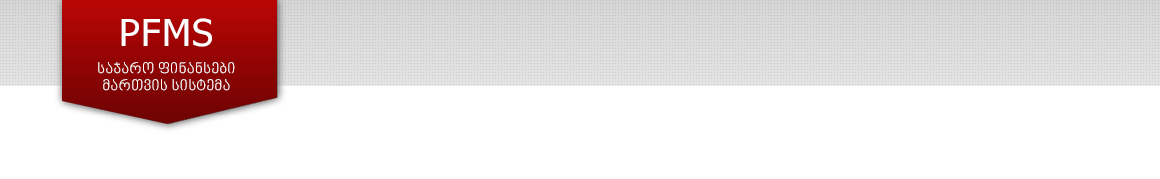 System Architecture: Logical Organization, Layers
View,  Components
Model
PRESENTATION LAYER
SERVICE LAYER
Service Interfaces
Service Contracts
Message Types
Data Contracts
View Model
Business Components
BUSINESS 
LAYER
Business Workflow
Business Entities
Users
External Systems
DATA 
LAYER
Data Access Components
Data Helpers/ Utilities
Service Agents
Services
Data Sources
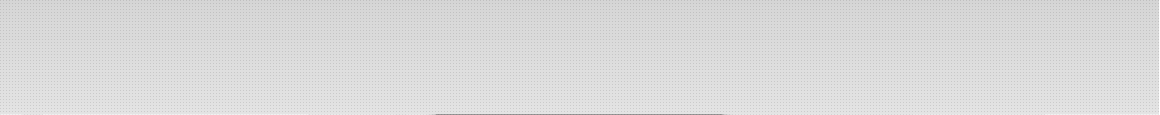 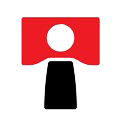 9
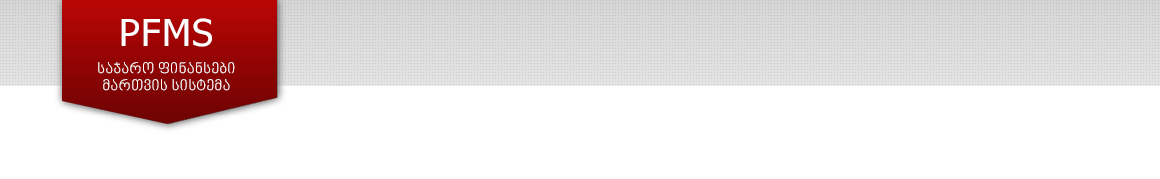 System Architecture: SOA
PFMS Core
PFMS  architecture is also aligned with Service Oriented Architecture Principles

PFMS Core is visible as a service from outside

PFMS components use services in intercommunications

PFMS Core provides open and documented public service interfaces, compatible with open standards (SOAP) (1)

PFMS Core and Client Applications, including UI blocks, are loosely coupled – clients are not dependent on realization of business logic (they depend on service model) (2)

PFMS implementation is not shared with clients, only contracts are shared (3)
eTreasury
eBudget
eHRMS
eDMS
External Systems
Integration Partners
Users
Client Application
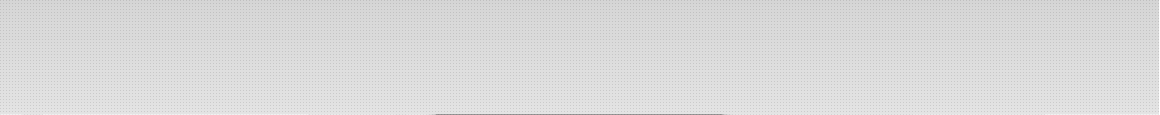 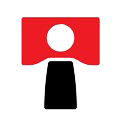 10
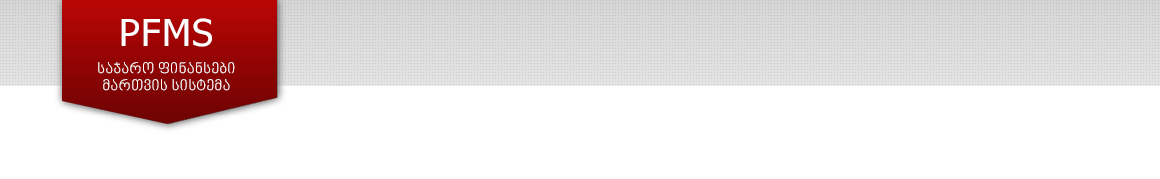 System Architecture: Common Principles (2)
Base Principles of Software Design

Separation of Concerns (SOC)
Don’t repeat yourself Principle (DRY)
Keep it Simple, Stupid (KISS)
Build to change
Avoid big design upfront (BDUF)

Base Principles of SOLID Object Oriented Design

Single Responsibility Principle (SRP)
Open/closed principle
Liskov substitution principle
Interface segregation principle
Dependency inversion principle
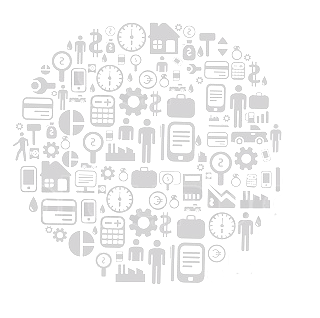 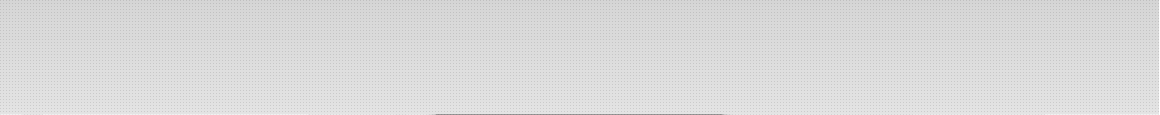 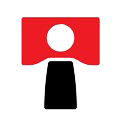 11
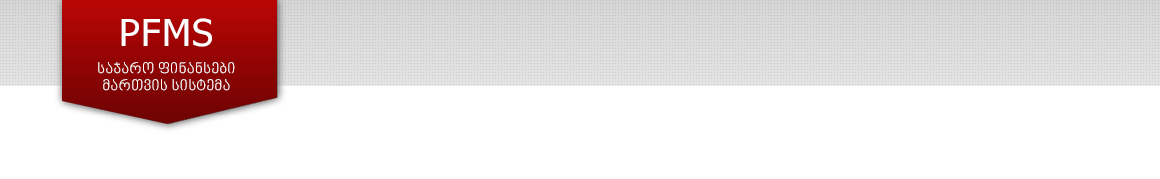 System Architecture: Common Principles (3)
Base Principles of Secure Architecture

Least Privilege
Separation of Duties
Defense in Depth (Layered Security)
Fails Safe (Fail Secure)
Economy of Mechanisms
Complete Mediation
Lease Common Mechanisms vs Leverage Existing Components
Open Design
Weakest Link
Single point of Failure
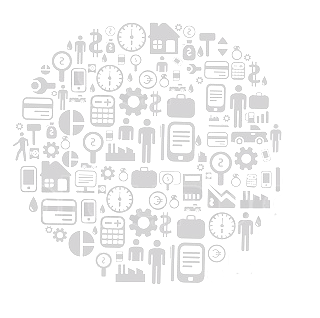 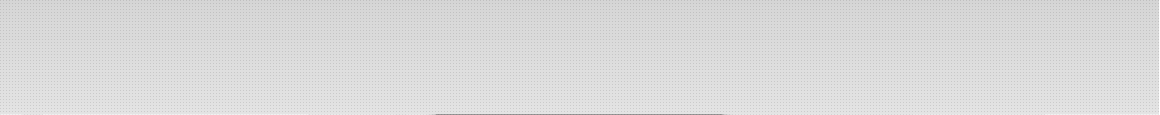 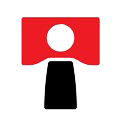 12
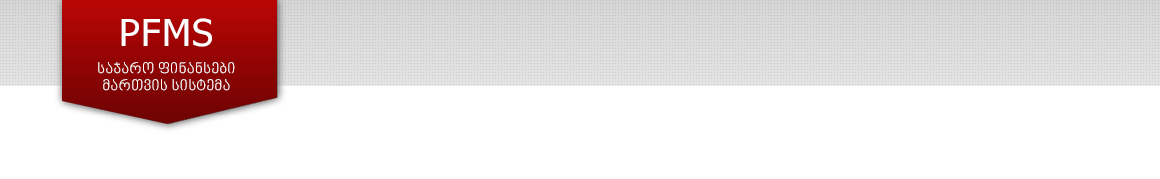 System Architecture: Scalability and Performance
PFMS  architecture is scalable by design

PFMS Service Core is built using Per-Call model. So there is no state. Authorization data is passed in every call

As a result, services are scalable. Any count of application servers can be added to web farm to provide needed performance 

Static object caching also increases overall performance. Every slowly changing data entity can be cashed at special service node at first request. Subsequent client requests will use cashed data.

Virtualization is used to provide additional scalability, when system components can not be duplicated (like DBMS)
PFMS Service Core
Static Services
Classifiers, other slowly changing data
Operational Service 1
…
Operational Service N
Users and External Systems
Client Application, Integration Partners
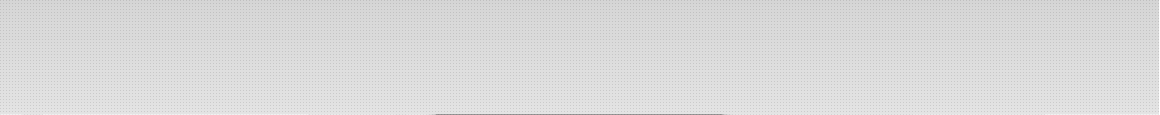 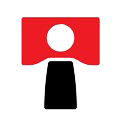 13
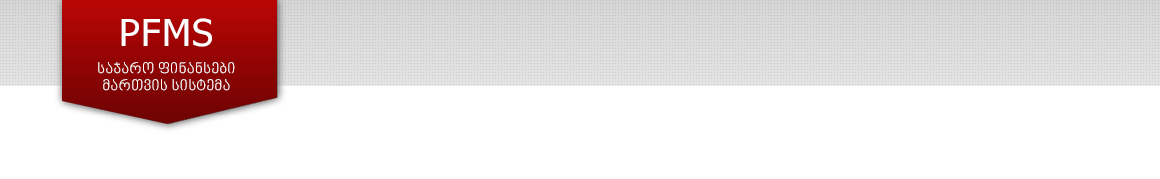 System Architecture: Scalability and Performance (2)
PFMS  implements expensive operations as separate system component.

Operational Service registers user request for expensive operation are registered through Operational Service request in “asynchronous operation queue”, that is organized as FIFO buffer. Control is immediately returned to client.

Asynchronous operation is processed on any free Internal Application Server in farm or scheduled to be processed in the queue. Process can be scaled.

User periodically polls Operational Service to get status and results of Asynchronous operation that is running on Internal Application Server
PFMS Service Core
Request Registration 
Operational Application Server
Request Processing
Internal Application Server
Request Status Polling
Operational Application Server
Time/Resource 
Expensive operation
Users and External Systems
Client Application, Integration Partners
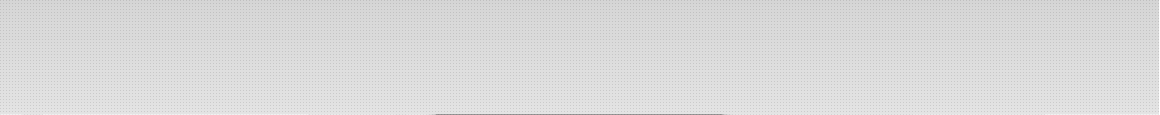 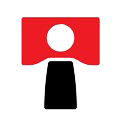 14
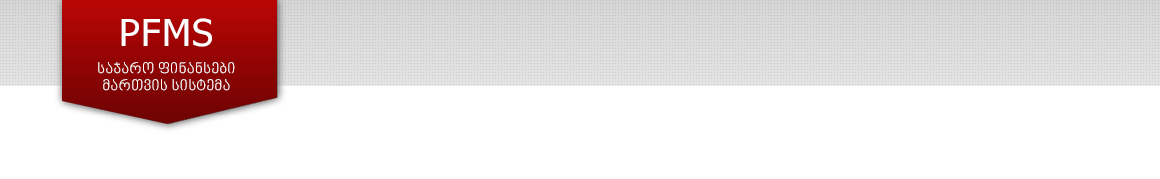 System Architecture: Client Applications and  content delivery method
PFMS functionality is delivered  through Web

PFMS Client Applications are organized as applets. System client applet is loaded in web browser once and initialized at user’s side, when she simply accesses URL in her browser. All subsequent calls are data-centric, there is no server side UI renders.

Deployment is easy, as there is no need to install new version of software, to user’s computer. Applets should be published to Application’s Web Server.

HTML/CSS/JS  Single Page Application version of core PFMS client applications should be delivered in mid 2016. System architecture will stay unchanged.
PFMS Application Server
Client Application Hosted at Separate Web Site
Operational Application Server
Request Processing Service Web Site
Operational Application Server
Subsequent 
data requests
Applet request, 
download, 
initialization
Users
Client Application in Web Browser
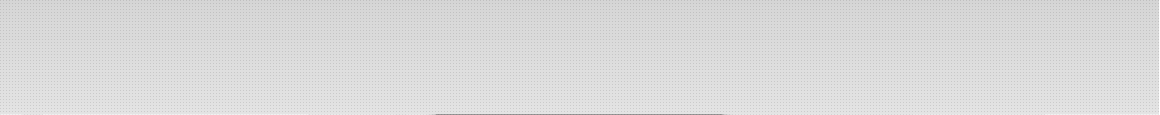 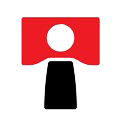 15
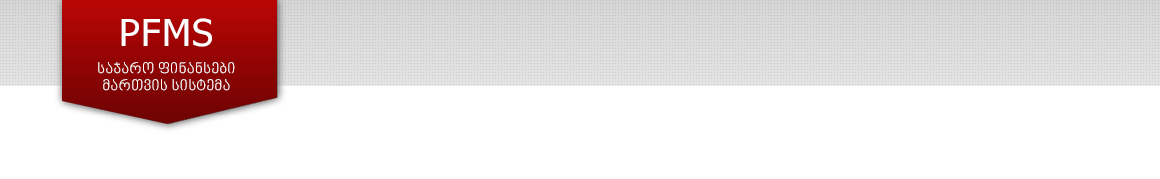 Hosting Operating Systems, Technologies and Frameworks
Microsoft Windows Server (2012)

.NET Runtime (4.5)

Microsoft IIS Service (8)

Windows Activation Services

Microsoft SQL Server Database Engine (2012)

Microsoft SQL Server Reporting Services

Microsoft SQL Server Analysis Services
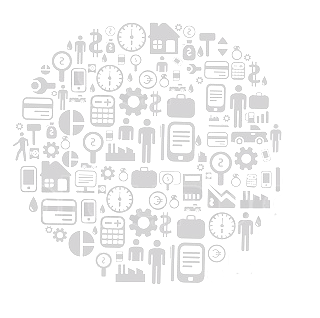 Infrastructure
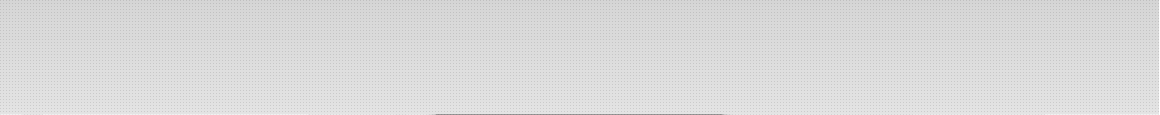 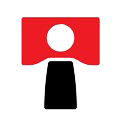 [Speaker Notes: Forest management system to add.]
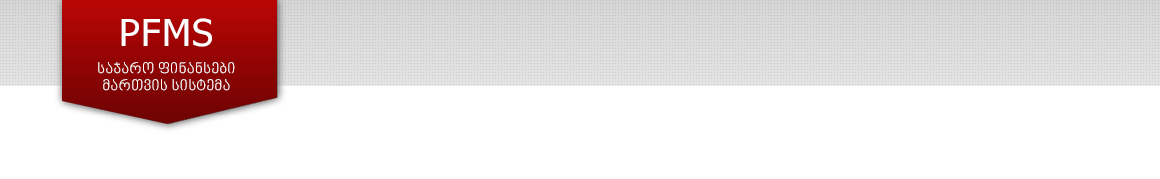 Toolset – Development Environment: Business Logic
.NET Framework Class Library 4.5

C# 5.0

Windows Communications Foundation 4.5

Windows Services

Microsoft Visual Studio 2013
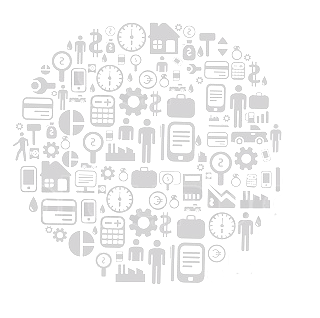 Infrastructure
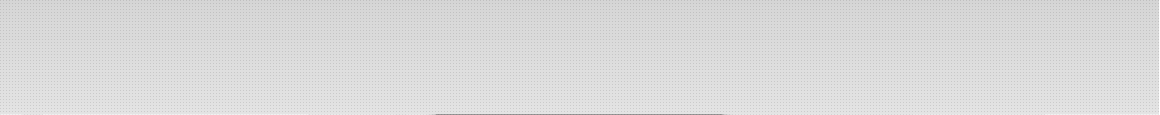 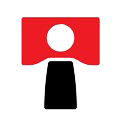 [Speaker Notes: Forest management system to add.]
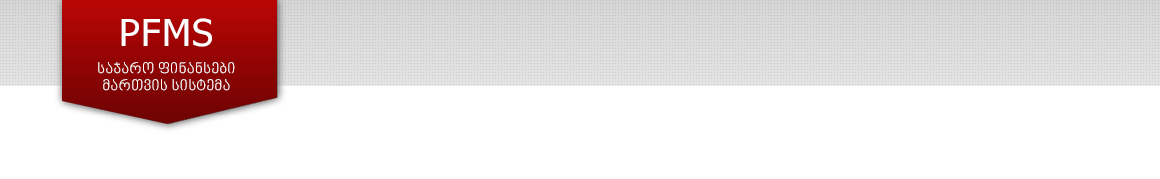 Development Environment: Database and Reporting
Core Platform: Microsoft SQL Server 2012, Analysis Services, Reporting Services

Transact-SQL

MDX language (Multidimensional Expressions)

RDL (Report Definition Language)

Microsoft SQL Server Management Studio 2012
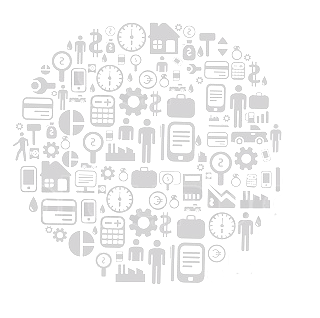 Infrastructure
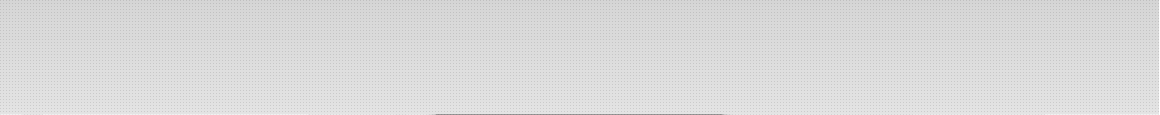 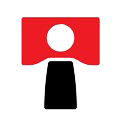 [Speaker Notes: Forest management system to add.]
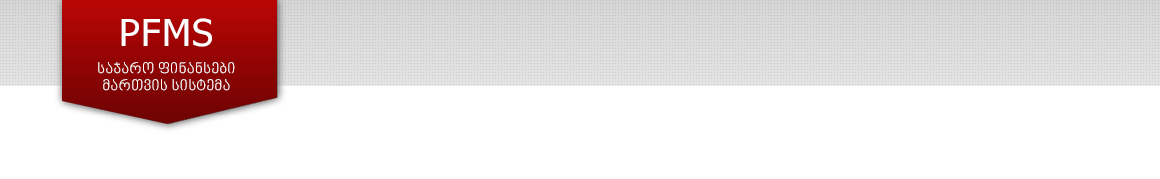 Development Environment: User Interface
Current (used from 2010)

XAML (Extensible Application Markup Language) + Silverlight

Microsoft Expression Blend for Visual Studio

Telerik Visual Library

Pilot (started in 2015, to be completed in 2016)

HTML/JavaScript/CSS  - Single Page Application

Angular JS

Kendo UI
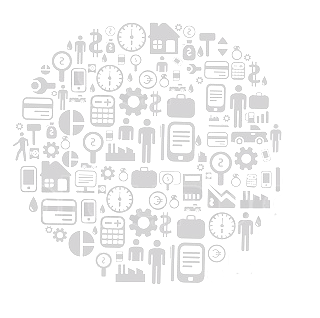 Infrastructure
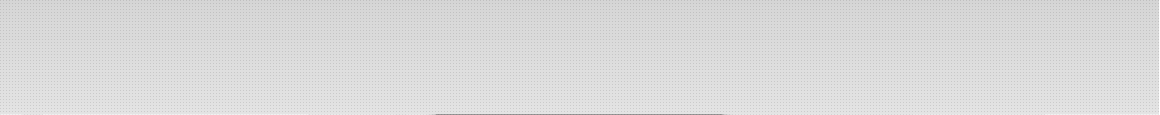 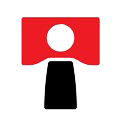 [Speaker Notes: Forest management system to add.]
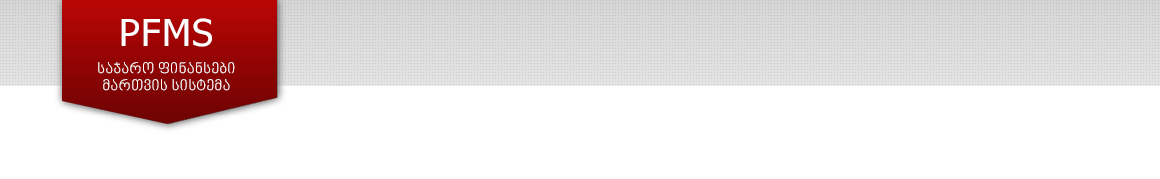 System Architecture: Look Inside – eTreasury Components
Application Core
Primary DB
System primary operational database
Front Office
Middle Office
Front Office Application
Middle Office Application
Front Office Operational Service
Middle Office Service
Warehouse DB
Separated de-normalized database
Front Office Cache Service
Middle Office Cache Service
Operational Public API Service
Back Office
Data Cube
Non-relational multidimensional  database
Back Office Application
Warehouse Application
Back Office Operational Service
Warehouse Operational Service
Reporting
Report rendering engine
Back Office Cache Service
Background Worker
Utility Components
GPSS/RTGS Jobs
Revenue Integration Service
ePassport
GPSS / RTGS
Currency Rates Jobs
eBudget, eDMS Integr. Service
FASS – Currency Rates
eBudget
SWIFT Jobs
Procurement Integr. Service
eTreasury
FASS – Civil Registry
Asynchronous Operations
Warehouse API Service
eDMS
FASS – Public Registry
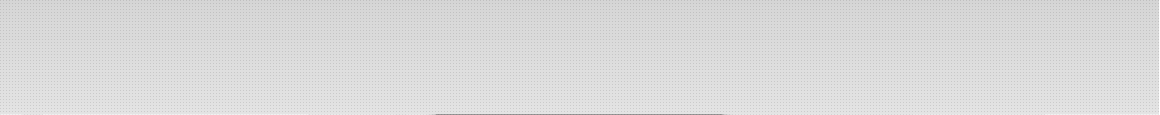 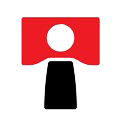 20
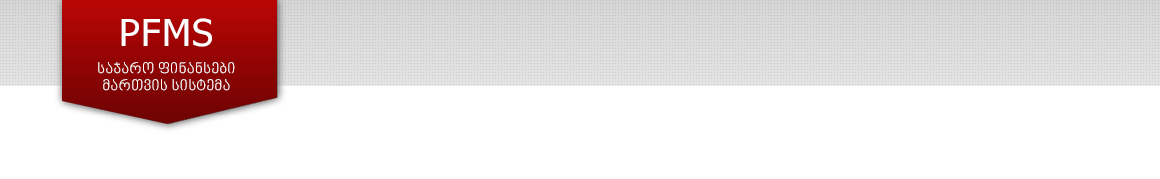 System Architecture: Look Inside – ePassport Components
Database
Clustered relational storage
Management Console
Management of Applications, Permissions, Roles
Integration Points
Membership Services
Integration Services (API) for clients/ human authorization
DigiPass 
Security Infrastructure
Plugin Engine for Data Management
Client data providers
FAS PKI 
Security Infrastructure
Membership Services for Systems
Integration Services (API) for clients /
machine authorization
Civil Registry PKI Security Infrastructure
Single Signon Portal
Partner System 1
Partner System N
…
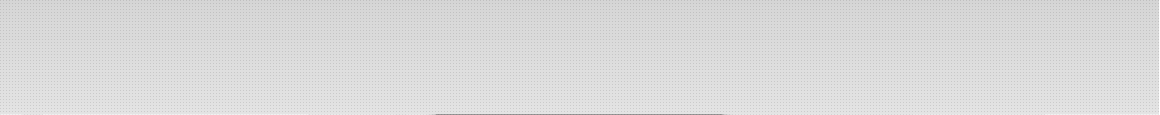 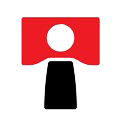 21
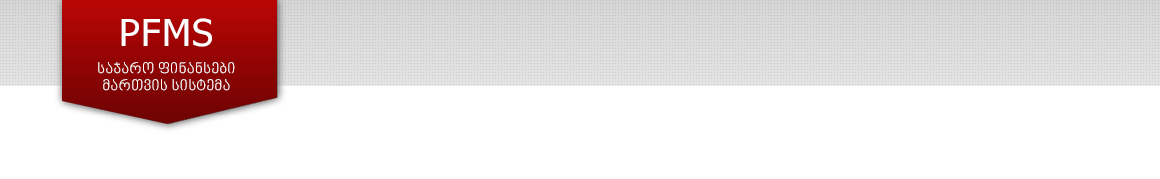 System Architecture: Look Inside – FASS Components
Database
Local Cash Database
National Bank
Civil Registry
Synchronization Services
Windows Services for background job
Single Integration Point
One communication point for all external data. Centralized logging and permission control for external data requests.
Public Registry
…
Client System 1
Client System N
…
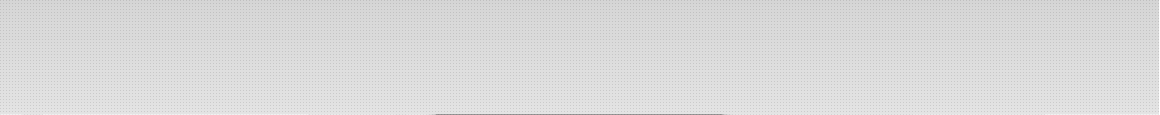 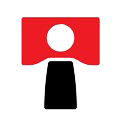 22
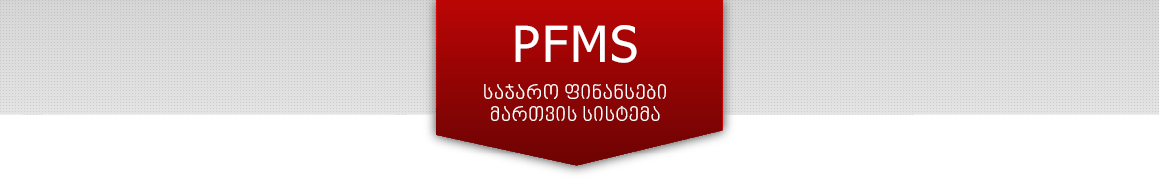 Thanks for your attention!Please feel free to ask questions.
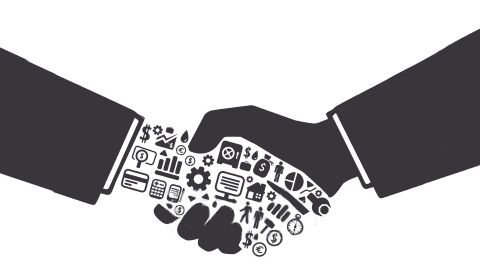 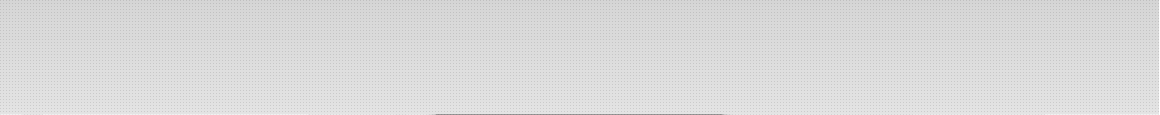 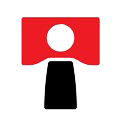